ОГЭ    2020Геометрия 9
Решение задач с развернутым ответом
Открытые банки заданий ОГЭ по математике
Каталог по заданиям, каталог по умениям,каталог по содержанию -                                        http://mathgia.ruhttp://opengia.ru/subjects/mathematics-9/topics/1
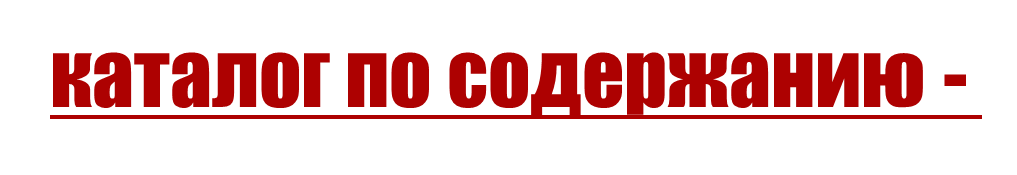 Задания с развернутым ответом
24. ДЕЙСТВИЯ С ГЕОМЕТРИЧЕСКИМИ ФИГУРАМИ, КООРДИТНАТАМИ, ВЕКТОРАМИ
25. ПРОВЕДЕНИЕ ДОКАЗАТЕЛЬНЫХ РАССУЖДЕНИЙ
26. ДЕЙСТВИЯ С ГЕОМЕТРИЧЕСКИМИ ФИГУРАМИ, КООРДИНАТАМИ, ВЕКТОРАМИ
Задания части  2 экзаменационной работы направлены на проверку таких качеств геометрической подготовки выпускников, как: 
 умение решить планиметрическую задачу, применяя различные теоретические знания курса геометрии; 
  умение математически грамотно и ясно записать решение, приводя при этом необходимые пояснения и обоснования; 
  владение широким спектром приемов и способов рассуждений.
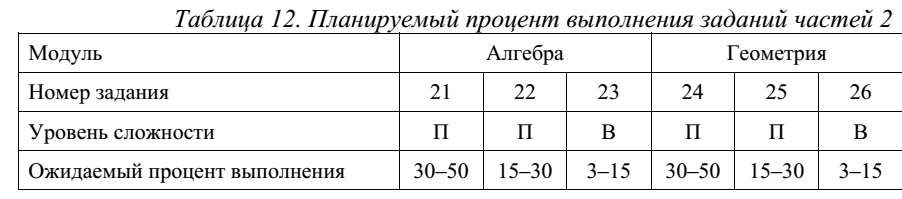 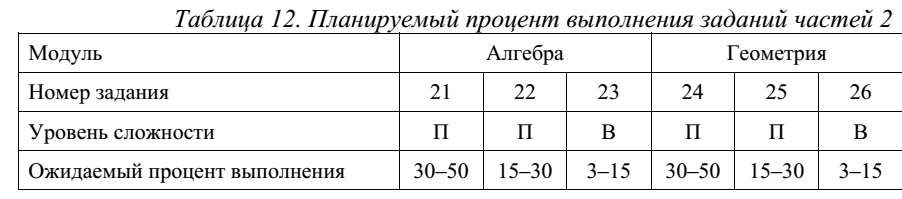 Тренинг и контроль на заключительном этапе повторения
Базовый, повышенный и высокий уровень
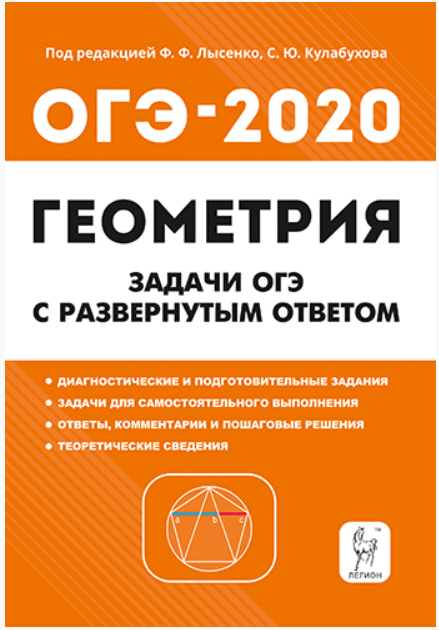 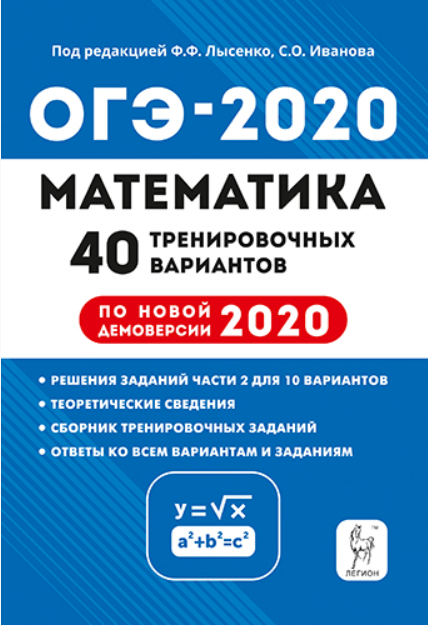 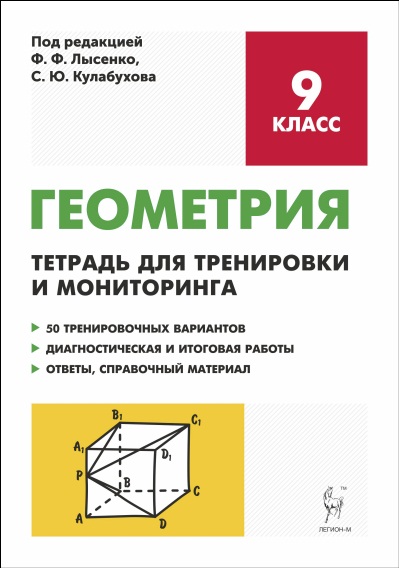 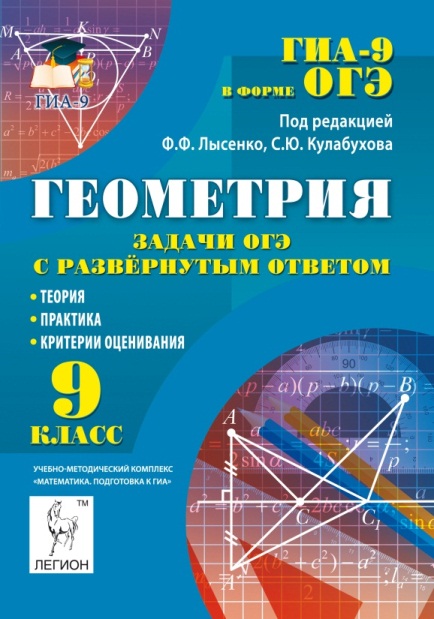 Требования к записи решения
Должен быть понятен ход рассуждений выпускника и решение должно быть математически грамотным
 Нужно нацеливать учащихся на лаконичность и не требовать подробных комментариев и формулировок теорем, при этом в решении должны быть ссылки на теоремы, чтобы показать, что ученик владеет теоретическим материалом.
Если в решении допущена  ошибка непринципиального характера (вычислительная, погрешность в терминологии или символике и др.), не влияющая на правильность общего хода решения (даже при неверном ответе) и позволяющая, несмотря на ее наличие, сделать вывод о владении материалом, то учащемуся засчитывается балл, на 1 меньший максимального.
(из рекомендаций ФИПИ Учебно-методические материалы для председателей и членов ПК по проверке заданий с развернутым ответом ГИА IX классов ОУ 2015 г.)
Решение задач с развернутым ответом
№24-26
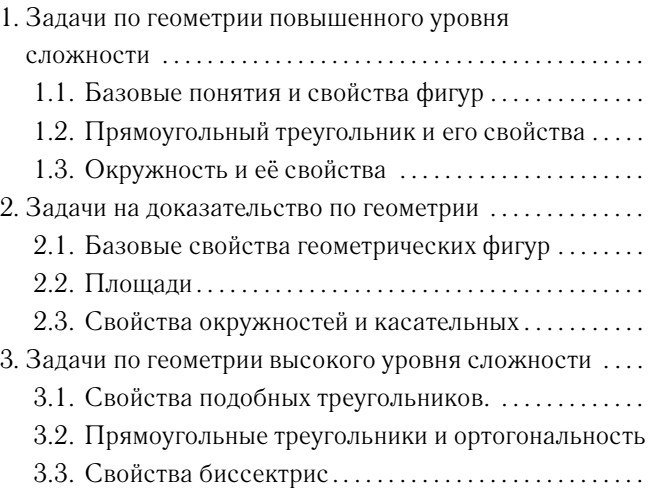 Задачи высокого уровня сложности
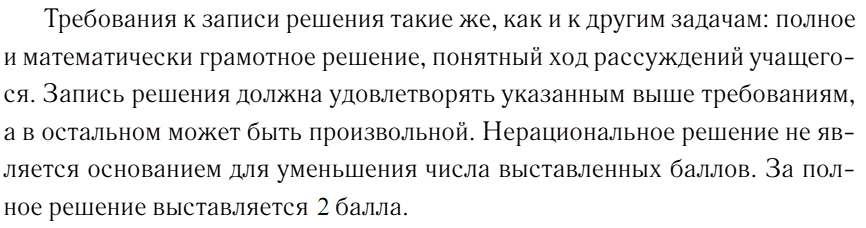 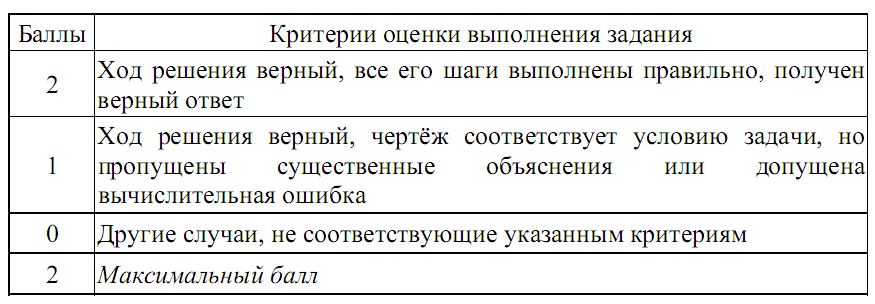 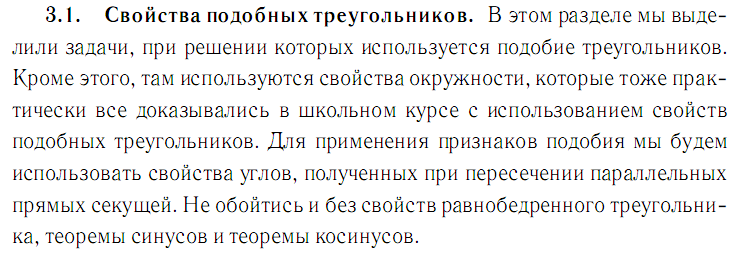 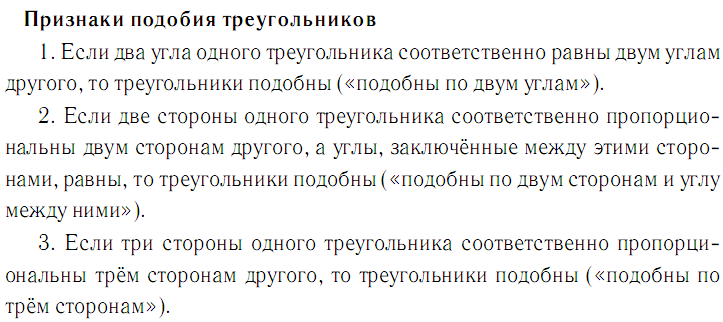 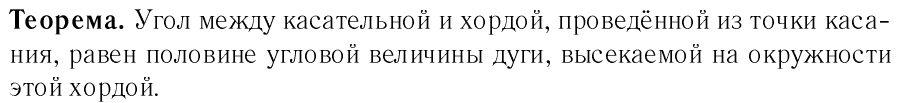 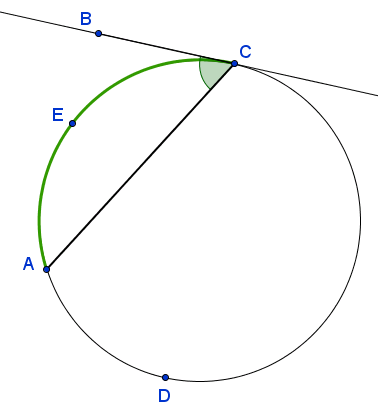 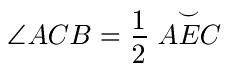 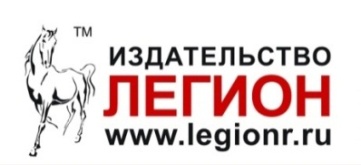 Полезное следствие
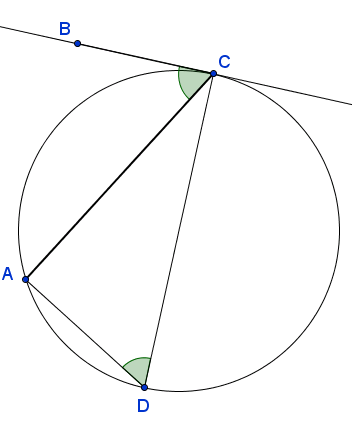 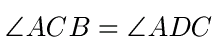 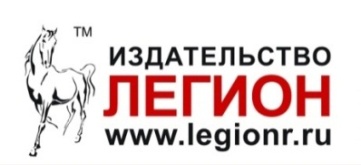 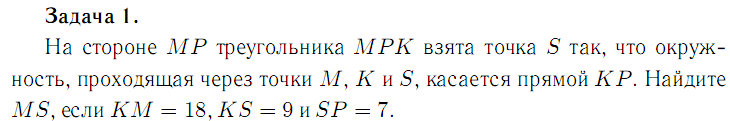 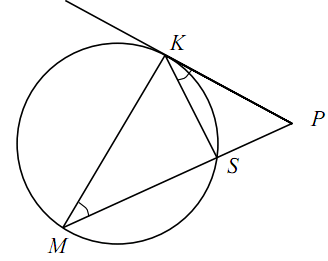 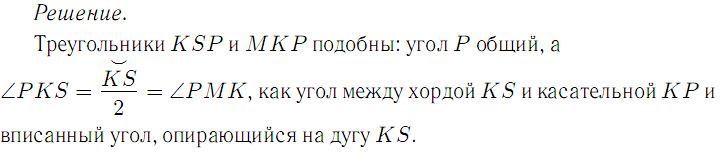 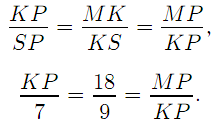 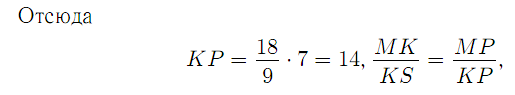 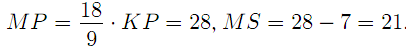 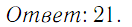 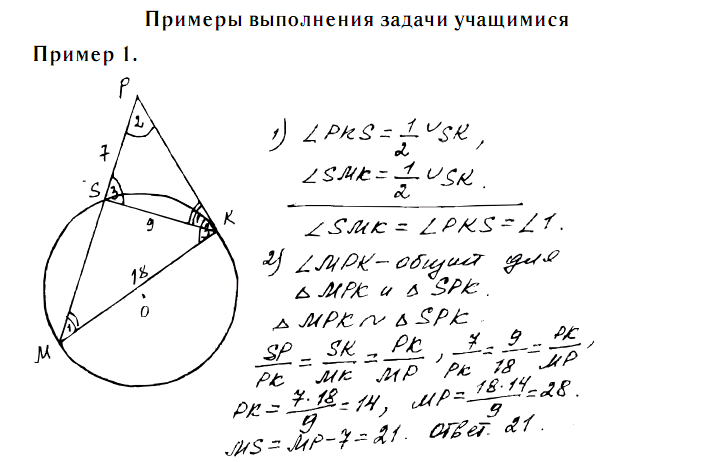 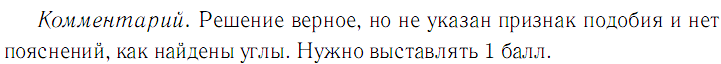 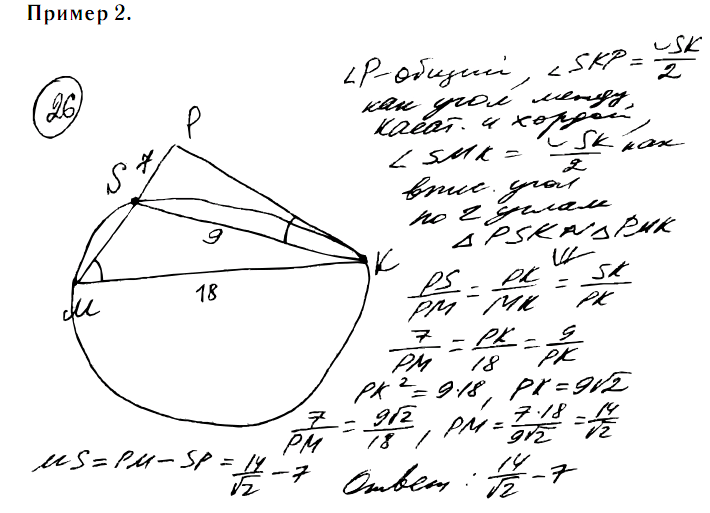 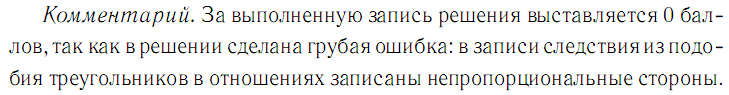 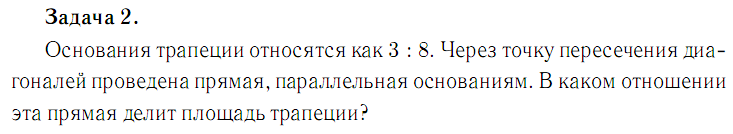 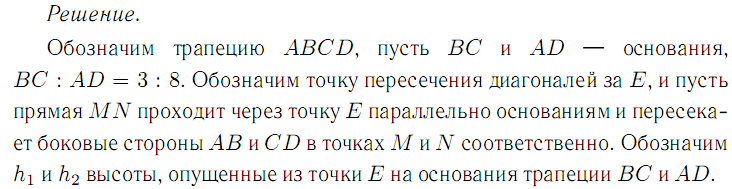 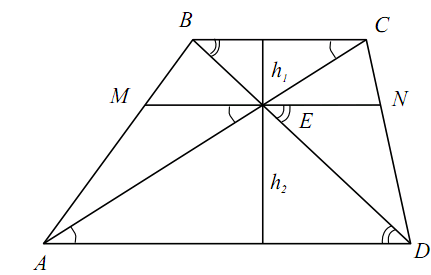 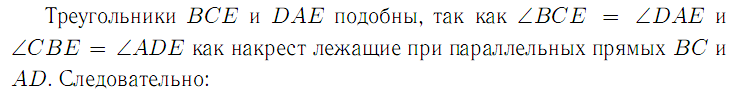 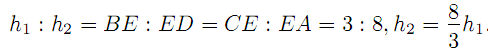 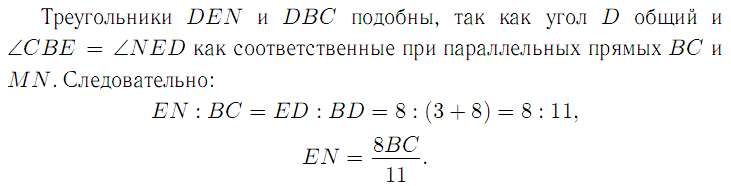 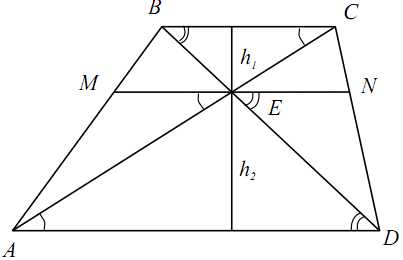 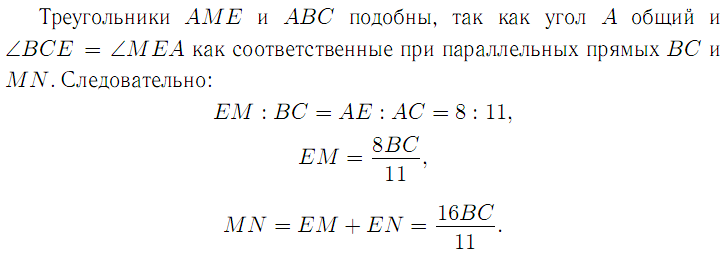 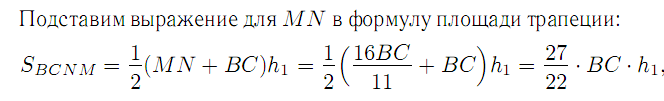 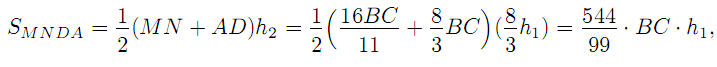 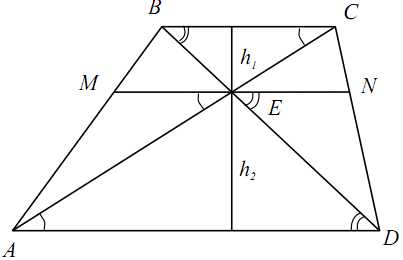 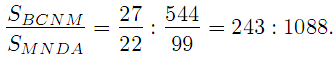 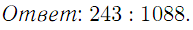 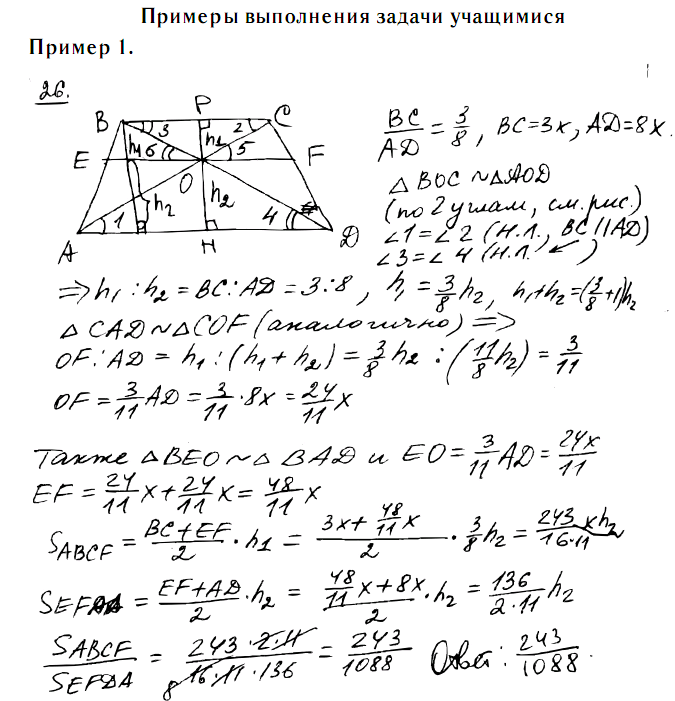 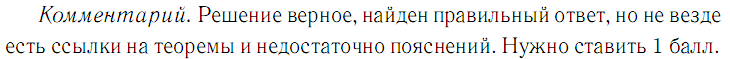 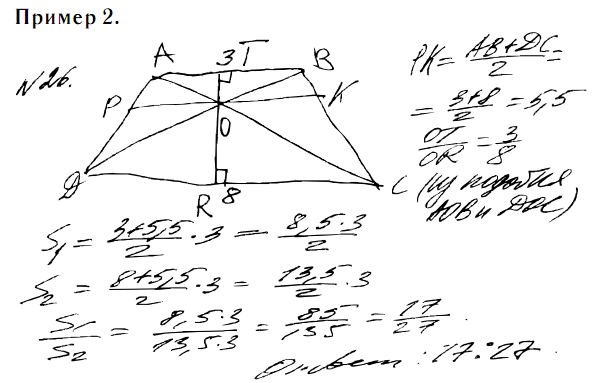 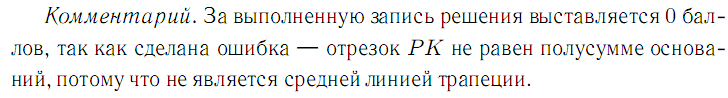 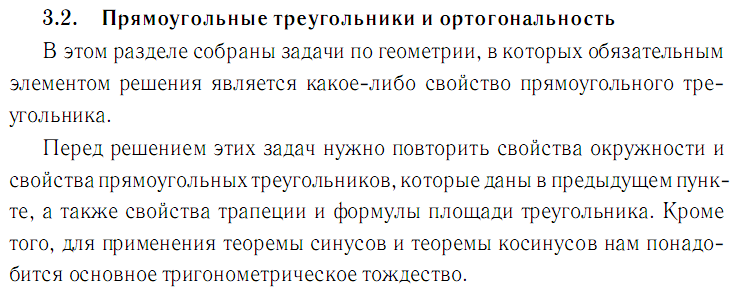 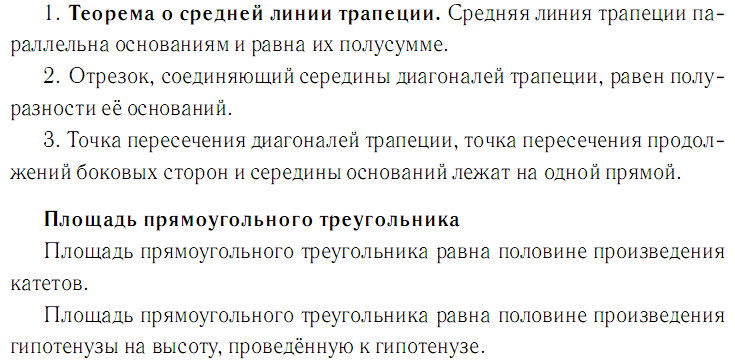 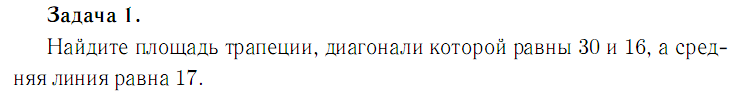 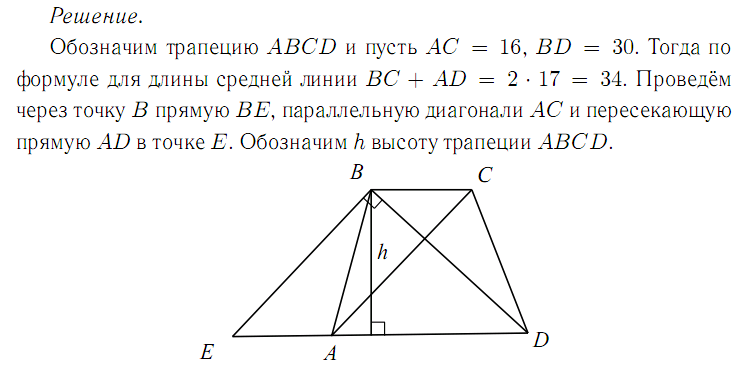 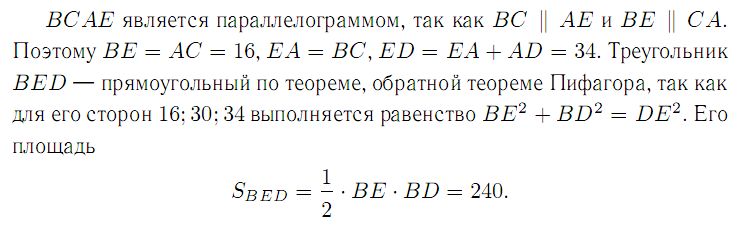 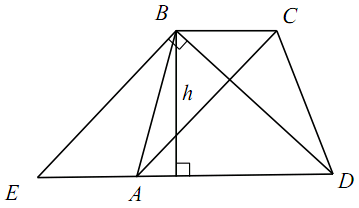 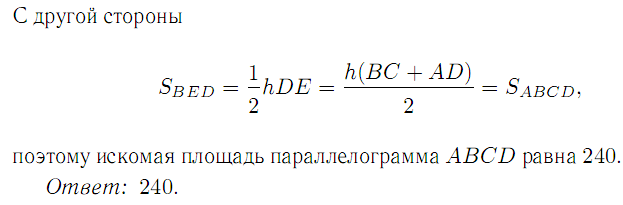 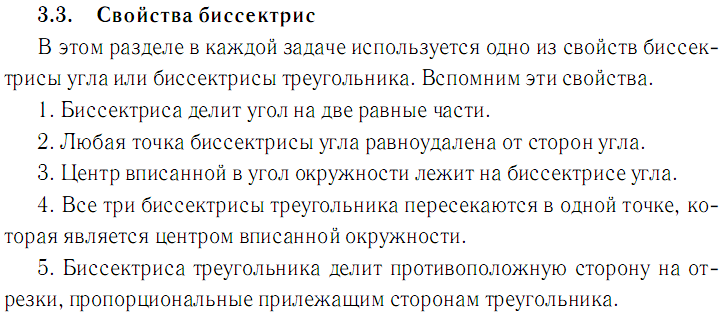 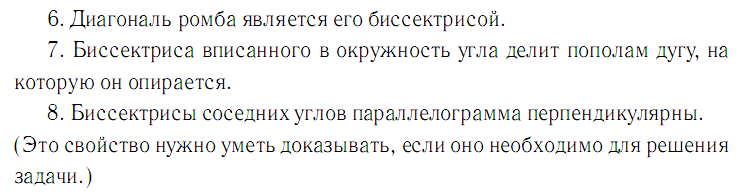 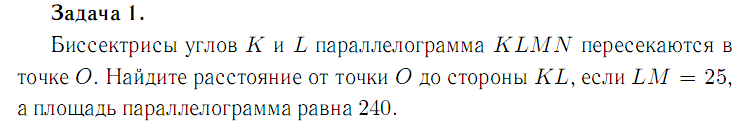 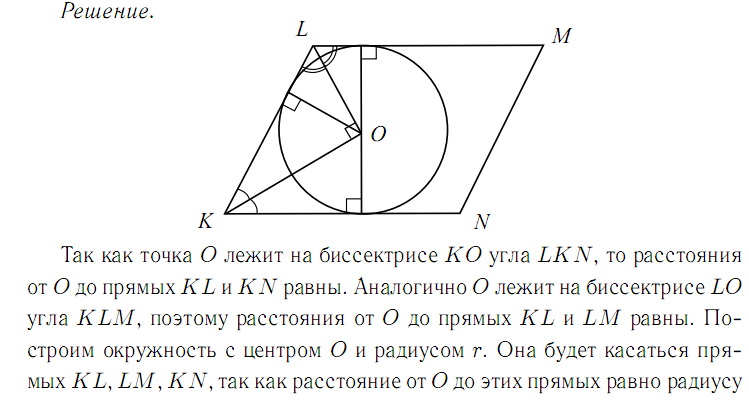 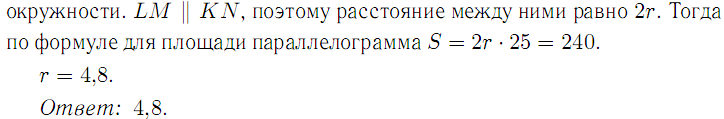 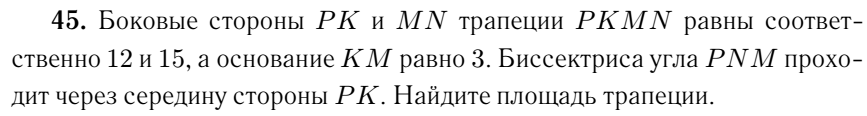 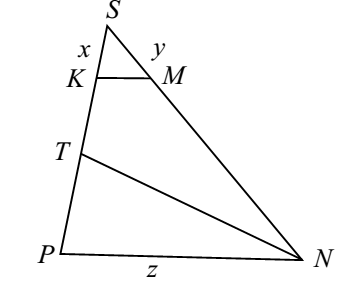 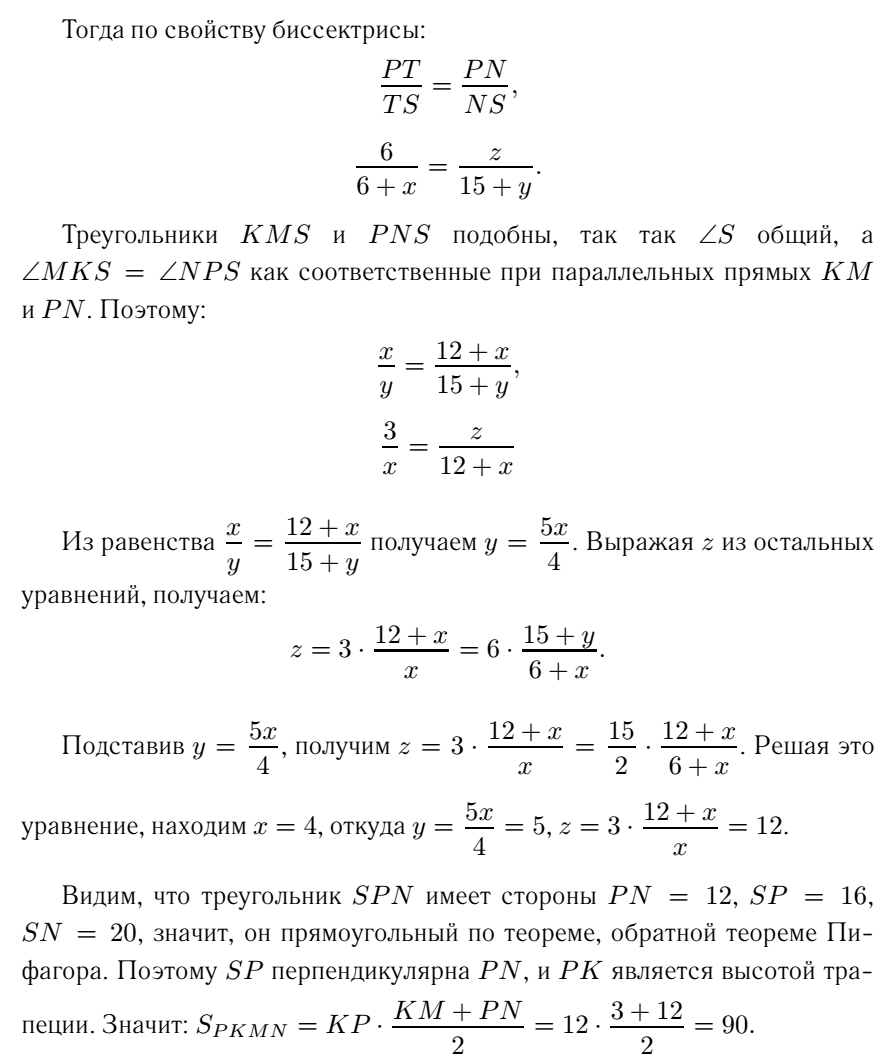 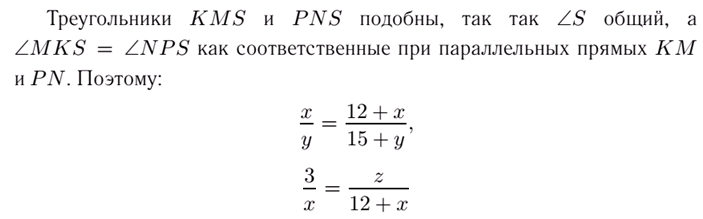 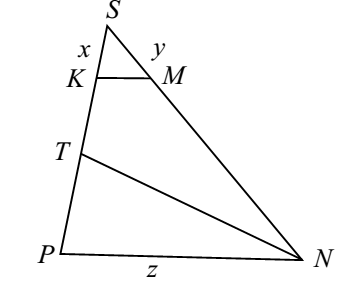 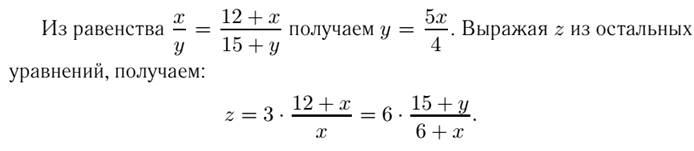 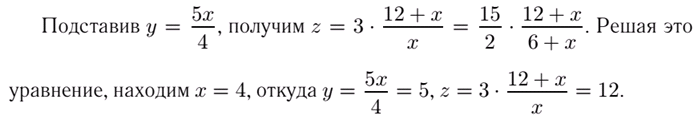 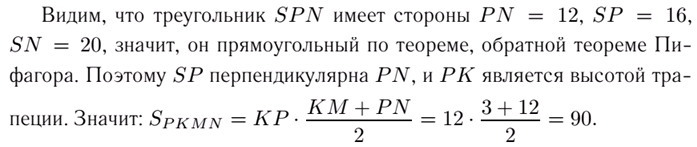 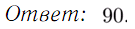 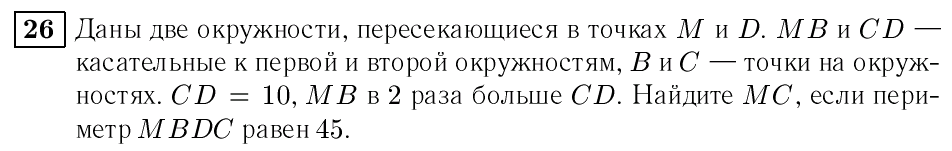 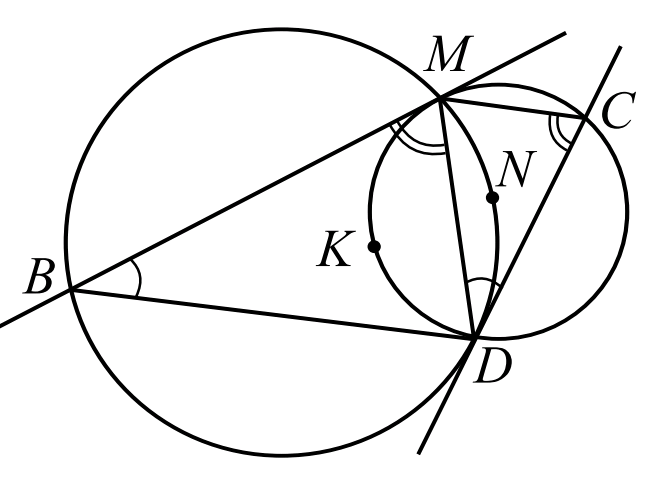 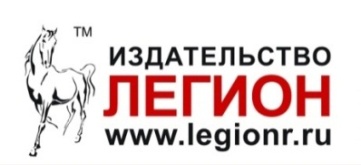 Решение
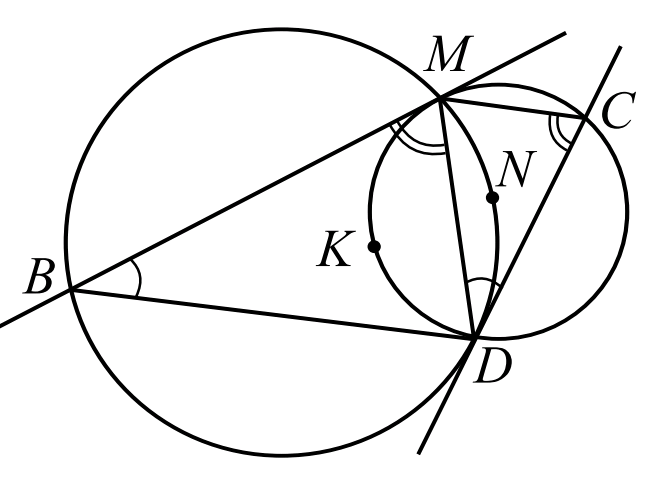 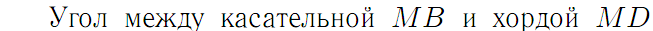 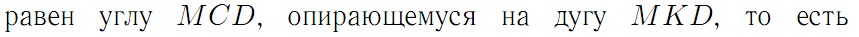 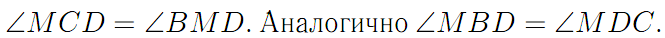 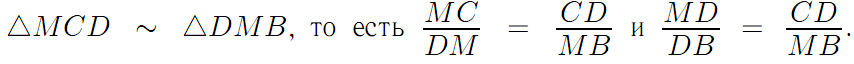 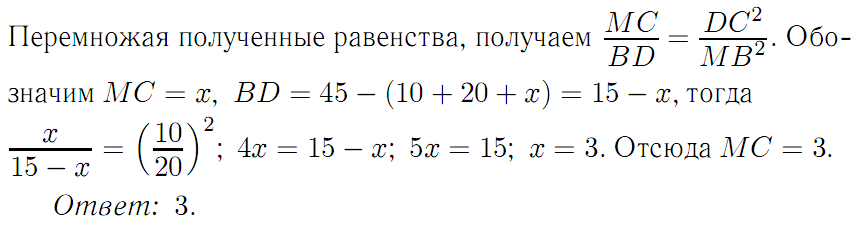 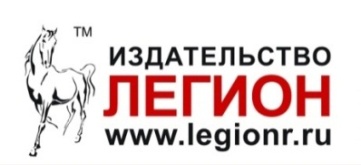 Диагностика достижений
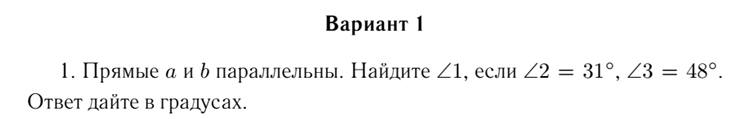 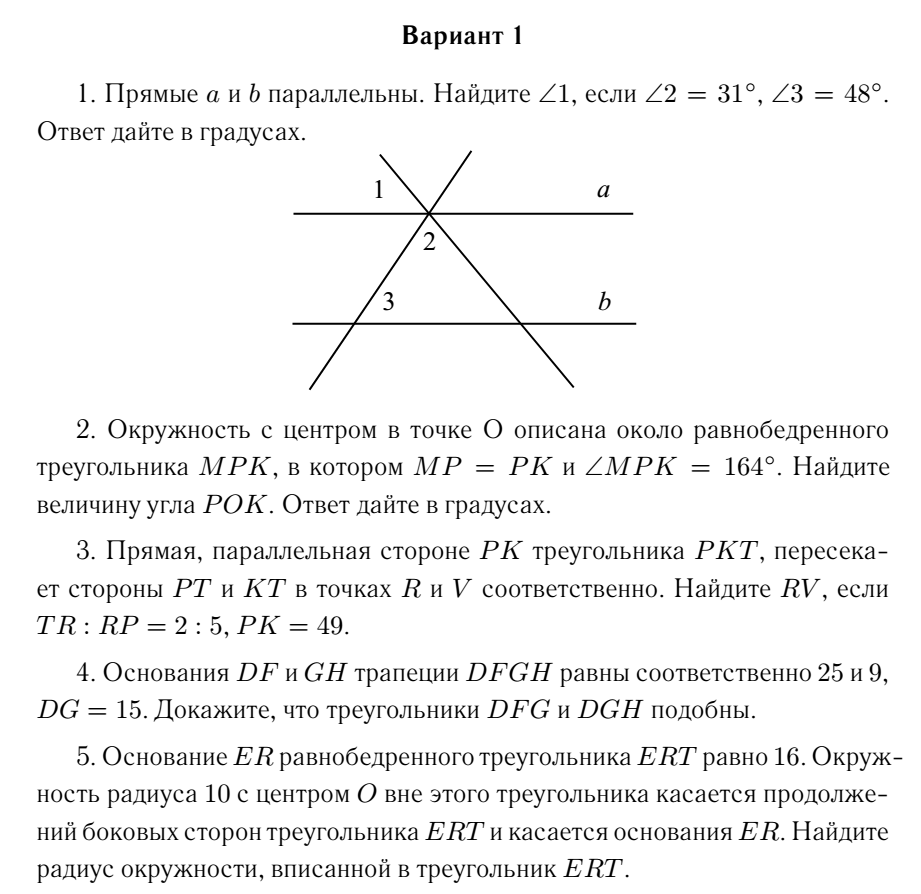 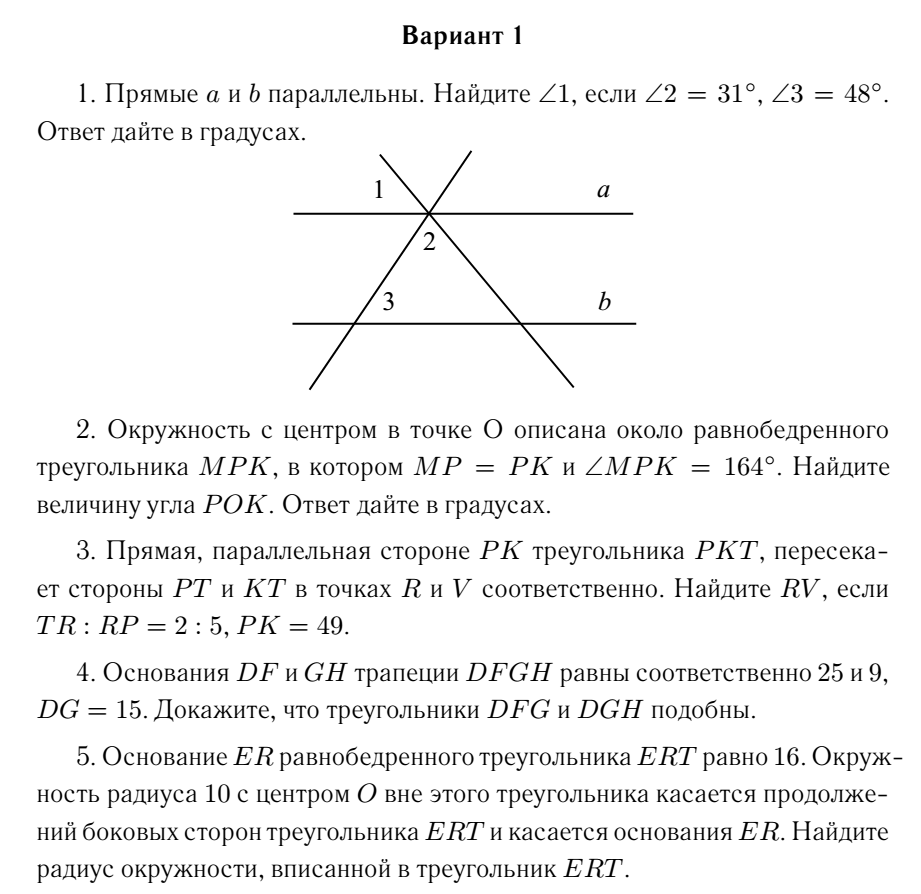 Тренинг и контроль на заключительном этапе повторения
Базовый, повышенный и высокий уровень
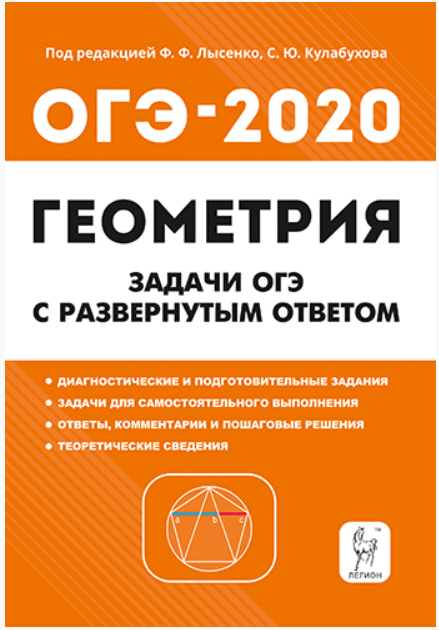 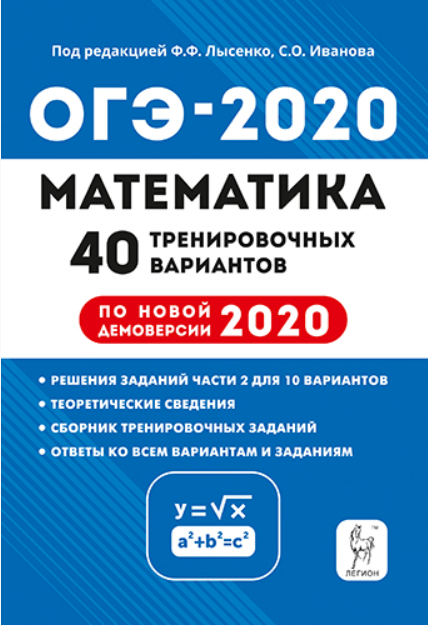 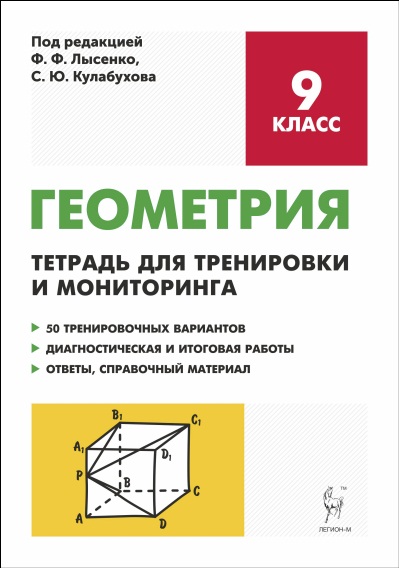 Спасибо за внимание!
Электронные ресурсы
Пособия для подготовки к ОГЭ
http://legionr.ru/books/filter.php
ФИПИ Демоверсии, спецификации, кодификаторы
http://www.fipi.ru/oge-i-gve-9/demoversii-specifikacii-kodifikatory
ФИПИ Для предметных комиссий субъектов РФ 
http://www.fipi.ru/oge-i-gve-9/dlya-predmetnyh-komissiy-subektov-rf
Открытые банки ГИА  http://mathgia.ruhttp://www.fipi.ru/content/otkrytyy-bank-zadaniy-oge